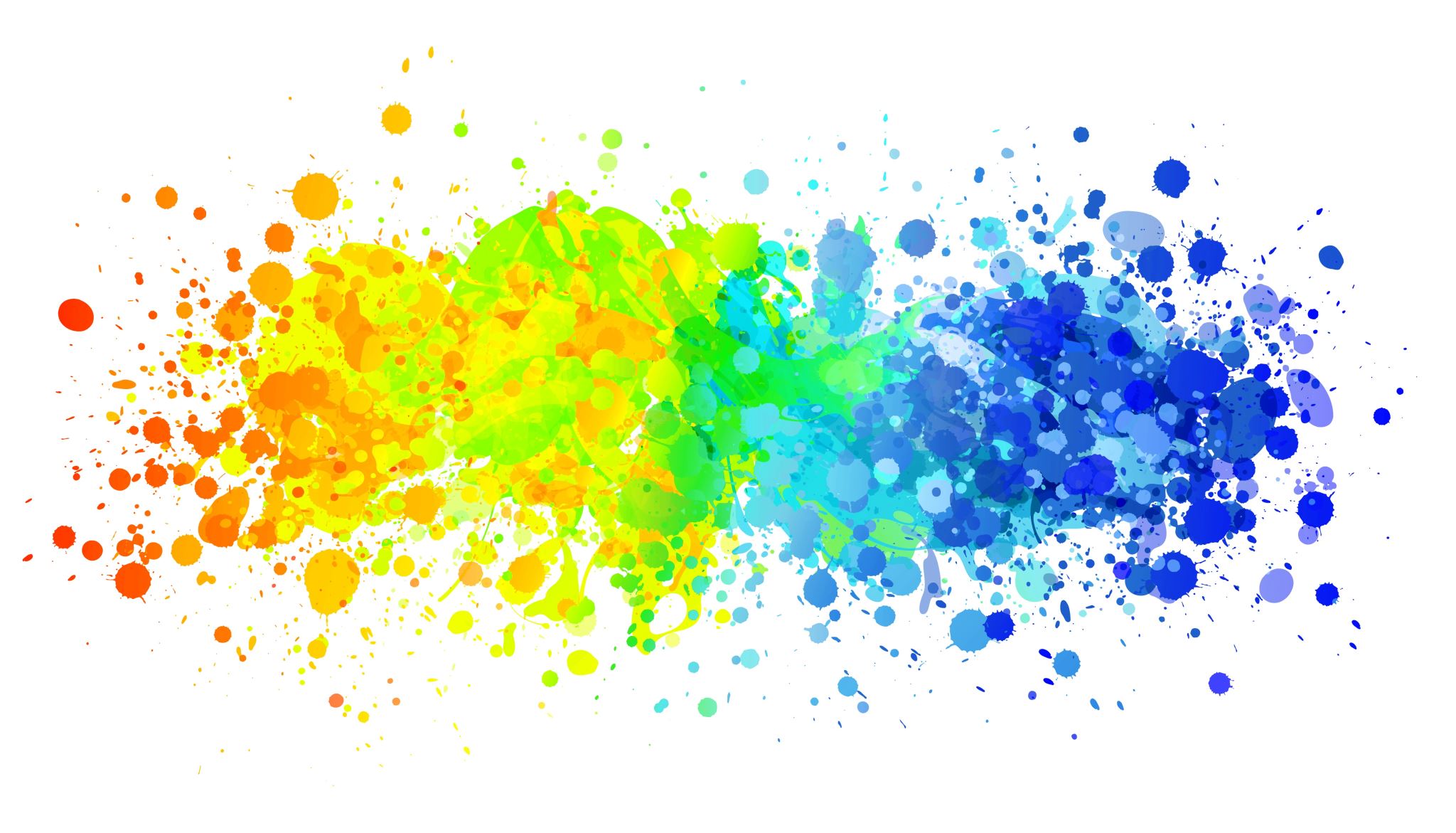 Інноваційні підходи до викладання англійської мови у закладах вищої освіти України та Німеччини: міжкультурний та дигітальний аспекти
Наталія Лазебна
д. філол. н., доц., доц. кафедри методики викладання англійської мови як іноземної Вурцбурзького університету імені Юліуса-Максимільяна (Німеччина)
Про що?
I Англійська мова як медіатор глобальної комунікації та безперервної довгострокової цифрової трансформації освіти
ІІ Співпраця НУ «Запорізька політехніка» (Україна) - Вурцбурзький університет Юліуса-Максимильяна (Німеччина)
Julius-Maximilians-Universität Würzburg
28,878 кількість студентів
університет заснований у 1420 р. 
Угода про співробітництво із НУ «Запорізька політехніка»
https://www.neuphil.uni-wuerzburg.de/anglistik/abteilungen/fachdidaktik-moderne-fremdsprachen-tefl/cooperations/zaporizhzhia-national-polytechnic-university-ukraine/
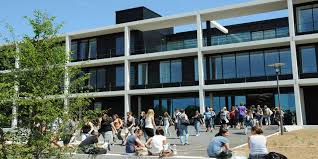 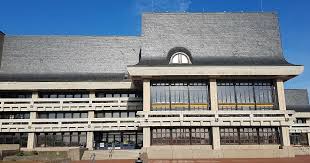 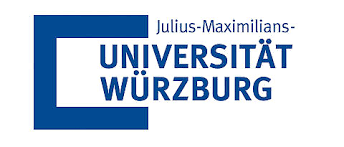 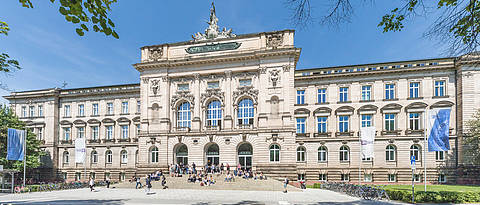 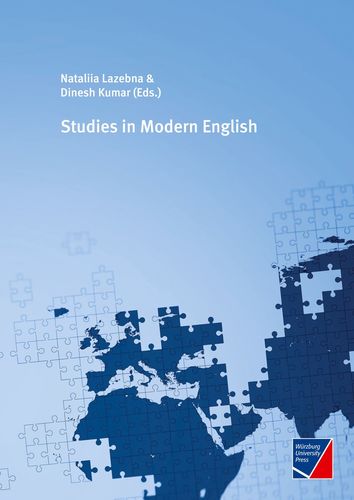 Семінари з TEFL у гібридному форматі
Розмовний клуб (German-Ukrainian Speaking Club/ Multilingual Speaking Club) 
Колективна монографія (Україна, Німеччина, Індія, Бразилія, Нігерія та ін. країни)
Розробка проєктів з академічної мобільності
https://www.uni-regensburg.de/bayhost/english-1/bayhost/english/scholarships/mobility-grants/index.html
Заняття у гібридному форматіУкраїна-Німеччина: методологія EFL
15 учасників на кожній сесії
300 відповідей
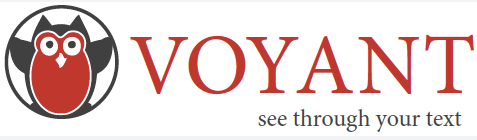 05/05/2023
9
10
05/05/2023
05/05/2023
11
III Англійська мова: викладання, навчання, дослідженняМультимодальне навчальне середовище на заняттях з EFL (на прикладі цифрової взаємодії у Гугл докс)
Заголовок презентации
12
Інтерактивна дошка Lucidpark
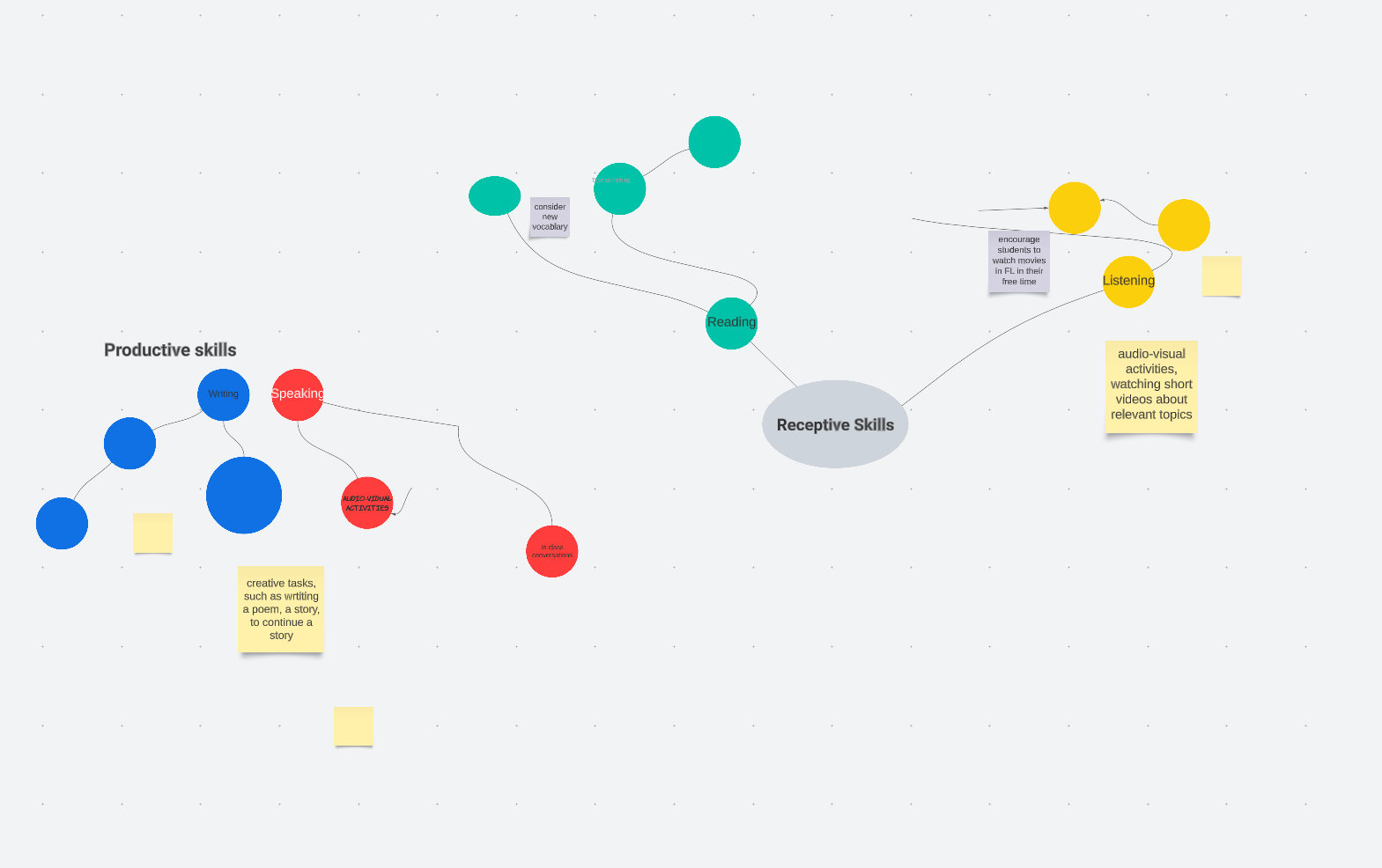 https://lucid.app/lucidspark/d5b70757-220e-4b3a-84f3-215111e313fb/edit?page=0_0&invitationId=inv_be6ee373-0352-4f38-b337-a070e8faf192#
Інтерактивне редагування студентських робіт
1) We chose the topic ''Media'' because we are interested in many aspects of digital media. We plan to find a balanced use of traditional blackboard as well as of the IWB in the future. We also chose the topic "Lexis/Vocabulary", as we like the creative process of teaching words and it is very enjoyable for us to come up with our own tasks.
2) Lucy, whose daily life was rather/ quite chaotic, entered into a more solid world when she opened the piano.
 3) A devastating attack broke out against was launched on the rebel stronghold.
4) Storytelling is a real superpower. It can lead to It can decide him or her the outcome of a big deal, save a difficult board presentation, or convince millions of people to donate money to charity, entertain a persons and make him/her think about important things. So as someone interested in literature and reading in general, I want to write about this kind of art.
Комунікація у режимі «Людина-Машина»
Дигітальний дискурс парадигми TEFL 
Студенти – «digital natives»
Мультимодальна комунікація студентів онлайн курсу з EFL
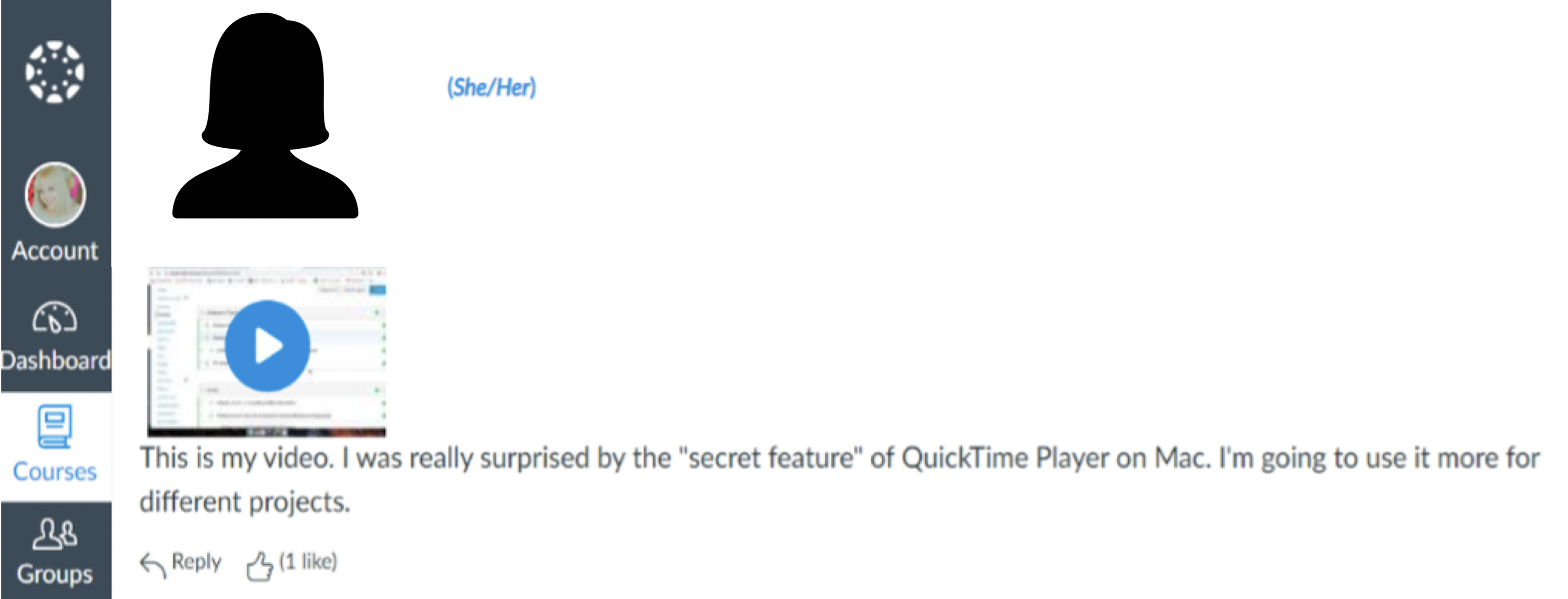 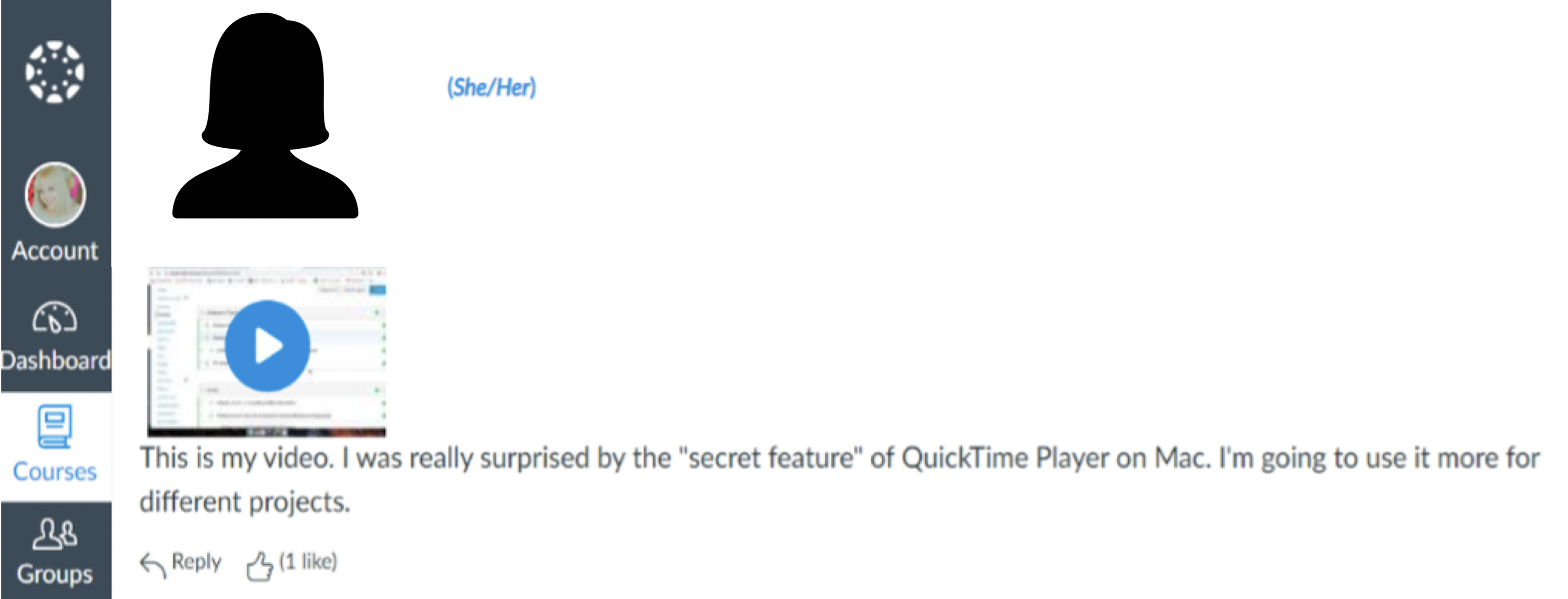 Data-driven викладання, вивчення та дослідження EFL
Using Language Data to Learn About Language: A Teachers' Guide to Classroom Corpus Use
Authors: Paula Tavares Pinto; Peter Crosthwaite; Carolina Tavares de Carvalho; Franciele Spinelli; Talita Serpa; William Garcia; and Adriane Orenha Ottaiano

Університет Квінсленду, Австралія, 2022

https://uq.pressbooks.pub/using-language-data/
Приклад використання інструменту eMargin з автоматизованого анотування тексту
05/05/2023
19
Лінгвістичний інструментарій Voyant tools
https://voyant-tools.org/
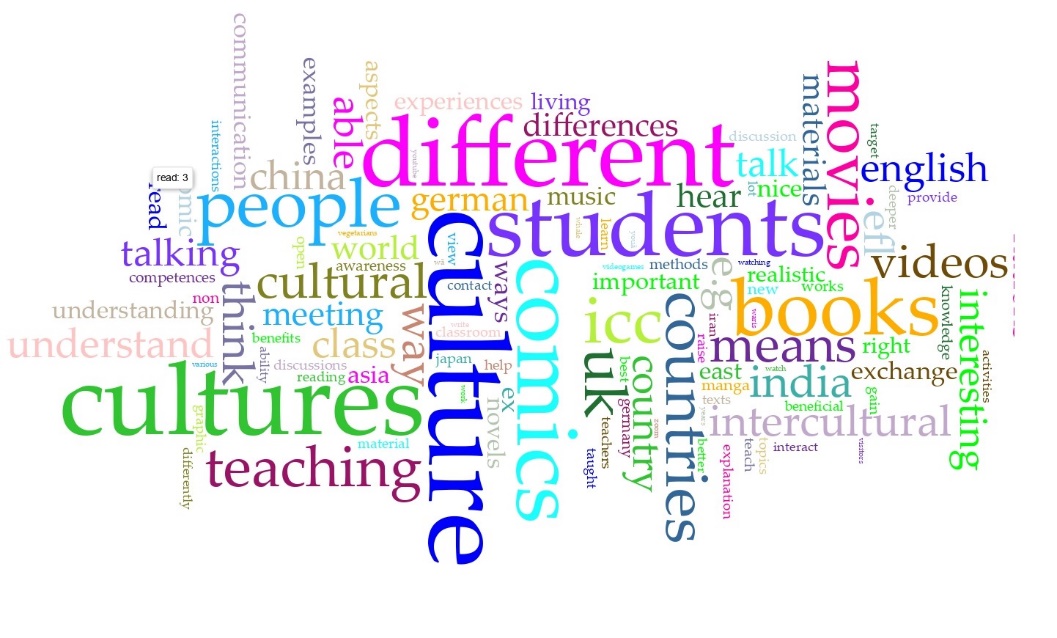 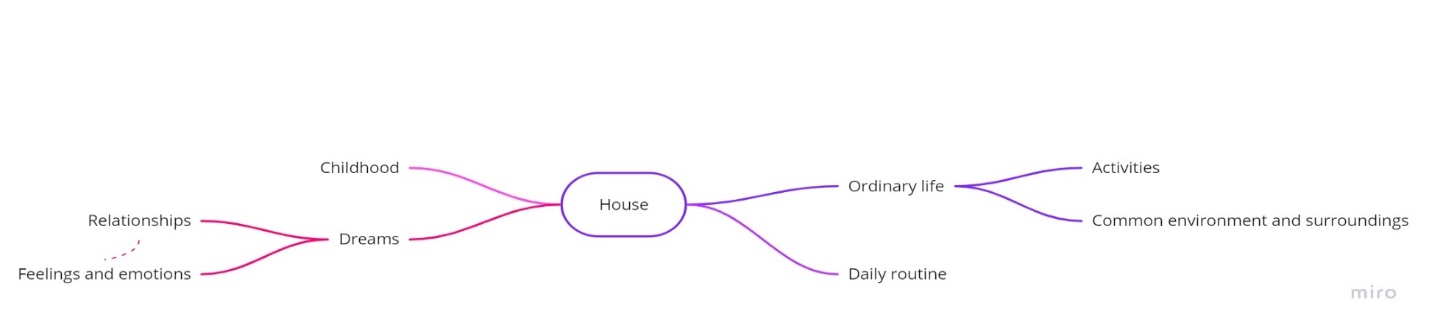 Прикладний аспект вивчення англійської мови
Гармонійний симбіоз Цифрової гуманітаристики (DH) та EFL
DH як глобальне навчальне та ефективне комунікативне середовище
Міждисиплінарні підходи до викладання EFL, цифровий інструментарій, засоби та інновації 
Корпуси текстів, прикладна лінгвістика та EFL
ІV Англійська мова як іноземна для студентів різних спеціальностей: Uni WÜ
Language Center
Writing Center
Digital Campus
Англійська мова для студентів різних спеціальностейSprachenzentrum Uni Würzburg
Інтерактивні підручники
https://release.blinklearning.com/Cursos/c4380910_c438898534__Students_Book_Activities.php
«Цифровий кампус»: комунікація з викладачем, виконання завдань та перевірка, оцінювання, навчальні матеріали, інформація з курсу тощо
https://wuecampus.uni-wuerzburg.de/moodle/mod/page/view.php?id=362960
Writing Centre: Uni Wü
Креативна діяльність Writing Center Uni Wü
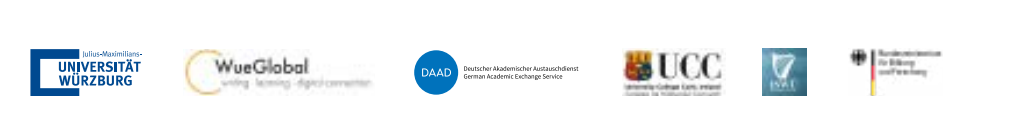 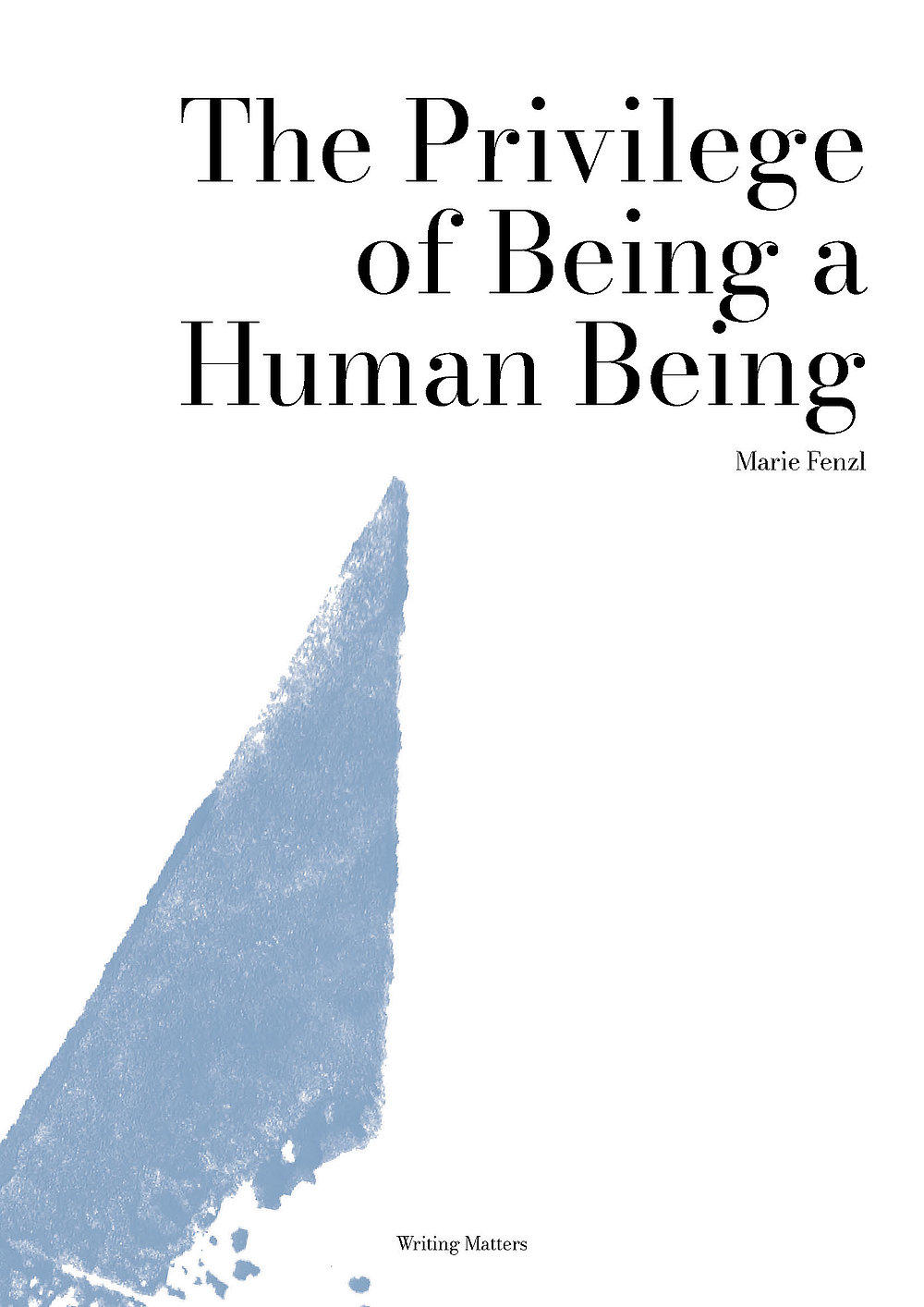 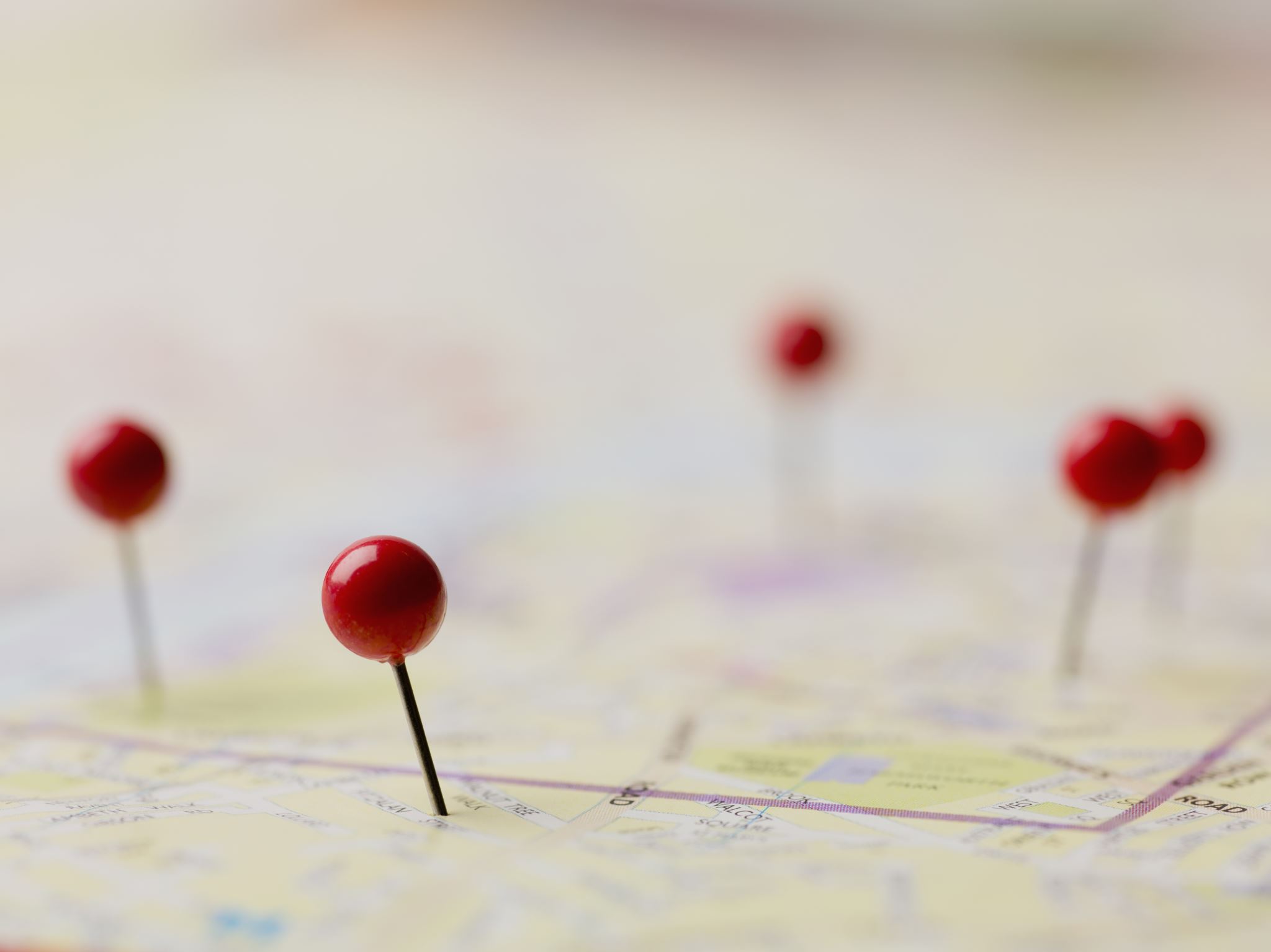 Дякую за увагу!
Онлайн курси англ. мови
https://www.oxfordinternationaleducationgroup.com/free-online-english-courses-for-refugees/ 
(різні опції вивчення англ.мови від оксфорд. експертної групи)

https://visitukraine.today/blog/1649/free-online-english-courses-from-prometheus-how-to-get-started
 (англ.мова - безкоштовні курси для українців)

https://www.teachingenglish.org.uk/training/teaching-english-refugees-and-displaced-learners
 (англ. мова для викладачів біженців або студентів-переселенців)

https://www.openenglishprograms.org/MOOC 
(за цим посиланням є англ. мова для тех. спеціальностей English for Science, Technology, Engineering, and Mathematics (STEM), англ. мова для журналістів, англ. з навчання академ. письму, бізнес англ. тощо)